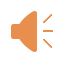 CHÀO MỪNG QUÝ THẦY CÔ GIÁO ĐẾN VỚI TIẾT HỌC HÔM NAY
KHỞI ĐỘNG
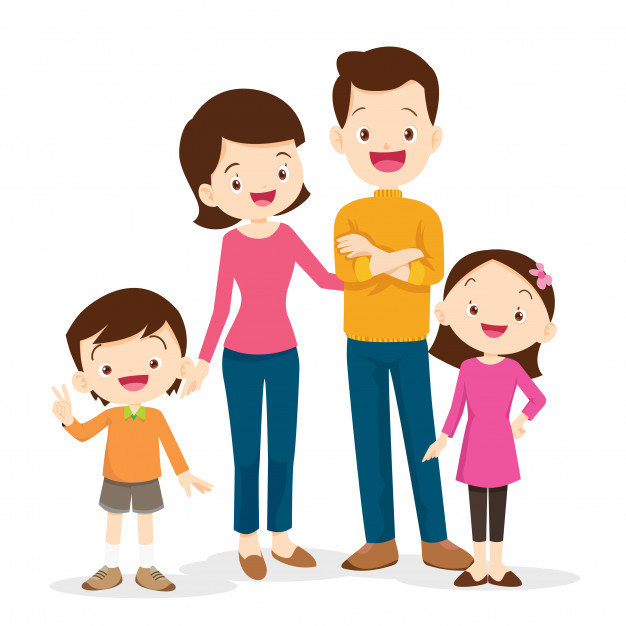 Hãy nêu những người thân trong gia đình của em.
Tình cảm của họ dành cho em như thế nào?
.
EM MANG VỀ YÊU THƯƠNG 
(TIẾT 5)
BÀI 26
LUYỆN VIẾT ĐOẠN VĂN KỂ MỘT VIỆC NGƯỜI THÂN ĐÃ LÀM CHO EM
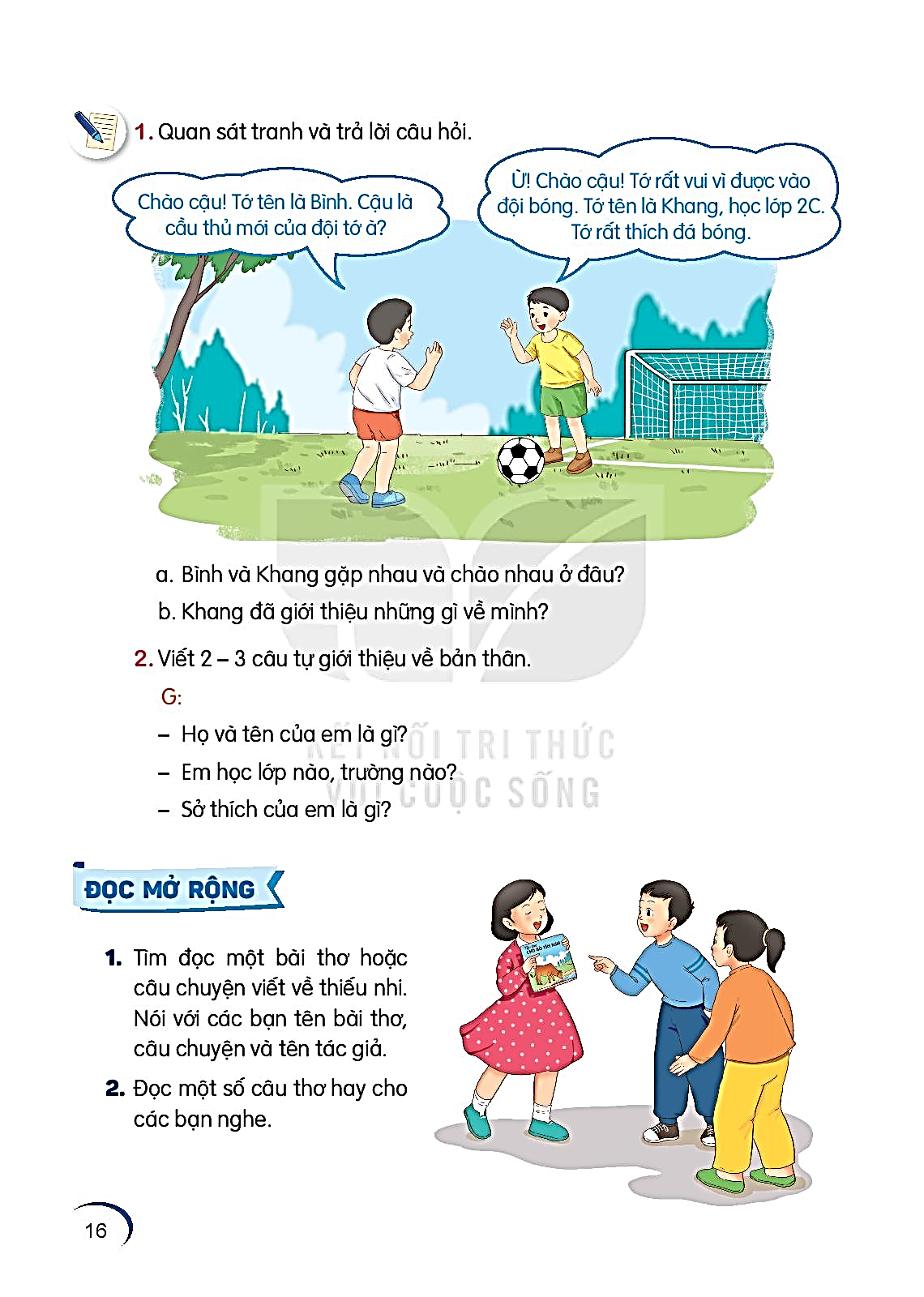 1. Đọc đoạn văn sau và trả lời câu hỏi
Khi tôi còn bé tí, tôi ở nhà với ông ngoại cả ngày để bố mẹ đi làm. Ông thường kể cho tôi nghe rất nhiều truyện cổ tích. Ông dạy tôi vẽ rất nhiều con vật: voi, hổ, hươu, nai, sóc,… Ông còn dạy tôi vẽ cả ông mặt trời, dòng sông, con thuyền,… Mỗi khi ông có việc đi đâu, tôi rất nhớ ông và mong ông sớm về với tôi.
a. Trong đoạn văn trên, bạn nhỏ kể về ai?
 Bạn nhỏ kể về ông ngoại.
b. Người đó đã làm những gì cho bạn nhỏ?
 Ông thường kể cho bạn nghe truyện cổ tích, dạy bạn vẽ.
c. Câu nào thể hiện rõ nhất tình cảm của bạn nhỏ đối với người đó?
2. Viết 3 – 4 câu kể về một việc người thân đã làm cho em.
Bài mẫu:
Bà nội là người rất thân với em. Ngày nhỏ, em thường ở nhà với bà. Hằng ngày, bà chải tóc cho em. Bà kể cho em nghe biết bao nhiêu câu chuyện bổ ích. Em rất yêu quý bà và mong bà sống lâu trăm tuổi.
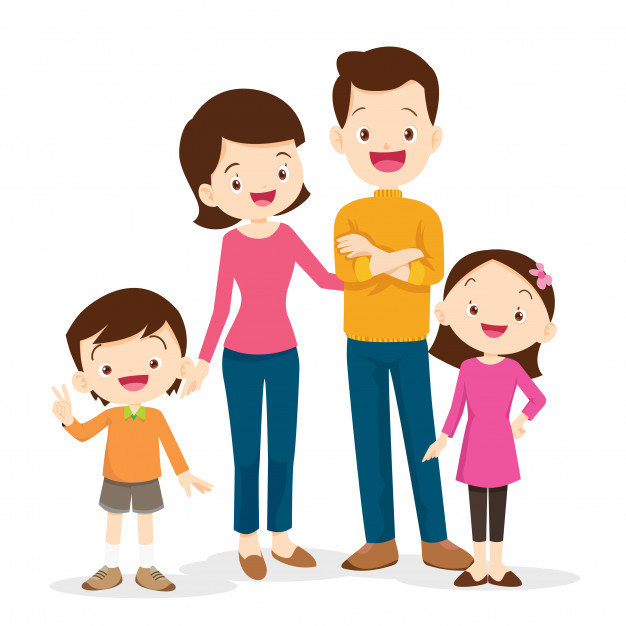 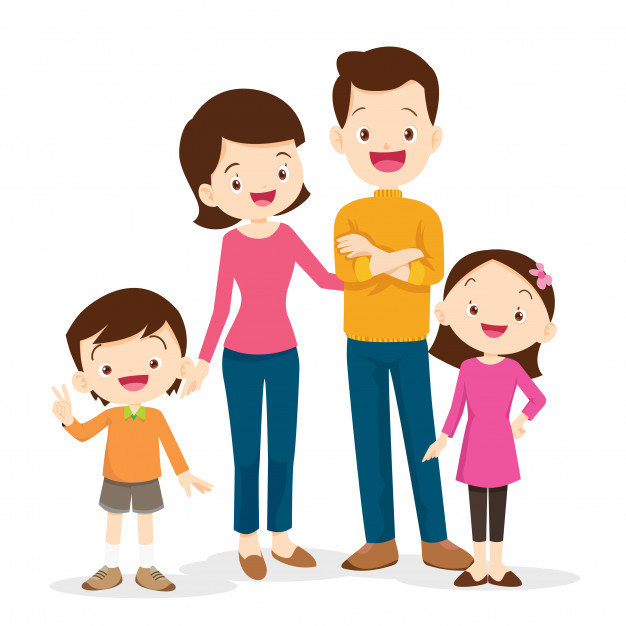 2. Viết 3 – 4 câu kể về một việc người thân đã làm cho em.
Gợi ý:
Người thân em muốn kể là ai?
Người thân của em đã làm những gì cho em?
Em có suy nghĩ gì về việc người thân đã làm?
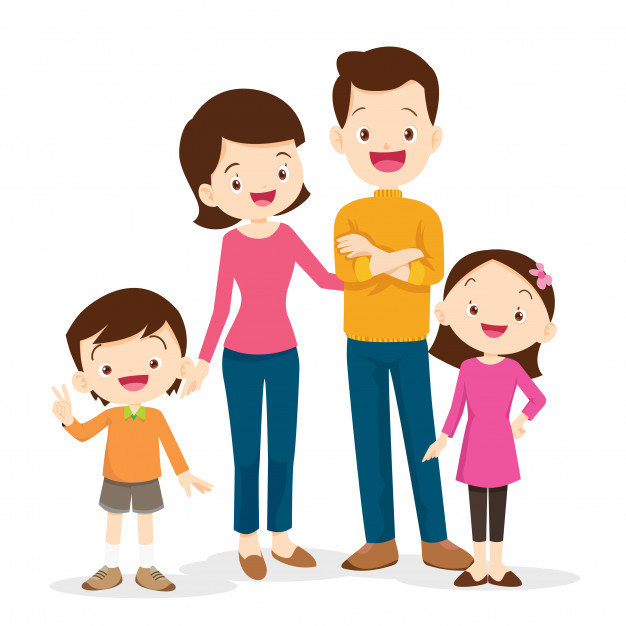 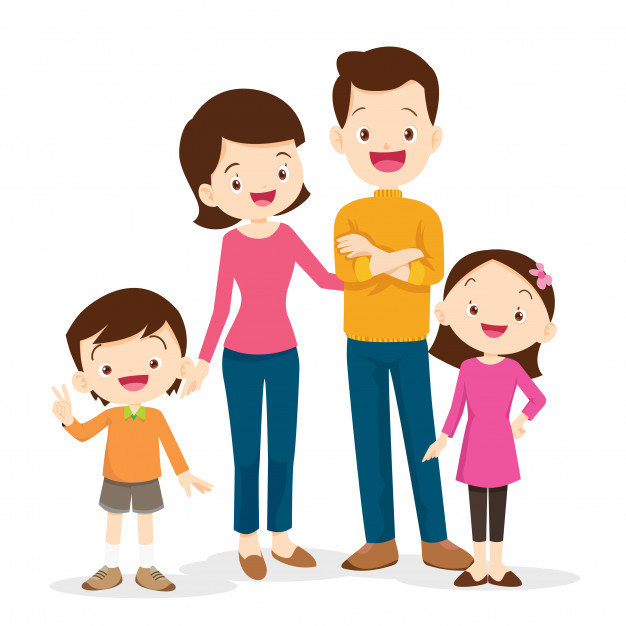